Submitted by the co-chairs of the
Informal Working Group on
Functional Requirements for Automated Vehicles
Informal Document GRVA-05-41
5th GRVA Session, 10-14 February 2020
Agenda item 4(b)
FRAV Status Report
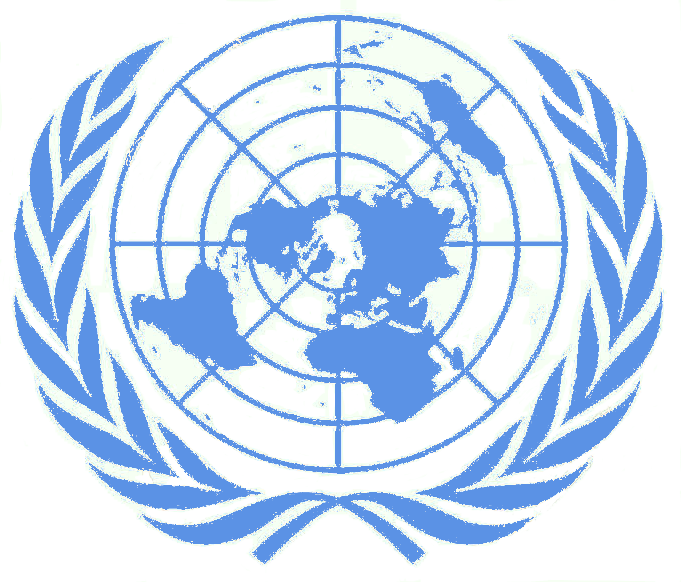 Report to GRVA from the UN Informal Working Group onFunctional Requirements for Automated Vehicles
Sessions
Preparatory session, 23 September 2019, Geneva
FRAV-01, 9-10 October 2019, Berlin
FRAV-02, 14-15 January 2020, Tokyo
FRAV currently includes 100 stakeholders from across the Contracting Parties, Industry, and other interested parties.
Progress Report
FRAV has reviewed SR1 for gaps in addressing anticipated vehicle configurations enabled by automation.
FRAV has reviewed the Contracting Party guidelines and policies.
FRAV has agreed conceptually on the common safety elements.
FRAV has gathered extensive stakeholder input on potential functional performance goals.
FRAV has devised a documentation tool (“Document 5”) to structure and organize the stakeholder input for further development.
Considerations: Terminology
SR1 refers to “drivers” and “seating positions” in vehicle definitions.  Automated vehicles may not have drivers and could include small vehicles with standing passengers.
“ODD” provides an accurate term for referring to operating conditions; use of “OD” should be discontinued.
“Autonomous” is an inaccurate and misleading term; its use should be discontinued.
Considerations: Terminology
“Accident” is an inaccurate and misleading term; it should be replaced with more objective and/or precise terms.
“Reasonable” and “rationale” are not synonyms; “reasonable” is the accurate term established under product law and pairs with “unreasonable” as used across functional safety standards.
“Minimal” not “minimum” risk maneuvers/conditions: best response under a given set of uncontrollable conditions.
Considerations: High-Level Guidance
FRAV is proceeding from high-level requirements towards more detailed requirements as may be justified to address specific safety needs.
“Free of unreasonable safety risks” is an accepted and established concept and may be preferable to “non-tolerable risks” or other nonstandard terminology.
Assurance of safe and fluid traffic flows should be a high-level priority to guide functional performance requirements.
Collision avoidance goal suggests that “destruction of property” should be avoided where possible and consistent with avoiding injury or death.
Common Safety Elements (from an FRAV perspective)
Operational Design Domain
Intended use conditions, including at the level of system features
Does not prejudice minimum requirements
System Safety
Includes Object and Event Detection and Response (OEDR)
Object and Event Response Execution
Specific focus on motion-control performance under normal and other conditions
Associated with third-party testing
Human-Machine Interface and Operator Information
External and Internal
Misuse, abuse, and disuse mitigation
Safe Fallback Response
Broader scope than “Failsafe response”
Other Considerations
“Vehicle maintenance and inspection”
In-use performance (prevention of use in an unsafe state)
“Consumer education and training”
Misuse prevention
“Crashworthiness and compatibility”
GRSP responsibility
“Post-crash AV behavior”
Safe state following a collision
Near-term FRAV Orientation
FRAV-03, 14-15 April 2020, Paris (CCFA)
FRAV-04, 8-9 September 2020, Santa Clara (NVIDIA)

Elaborate Document 5 to establish work streams
Consensus on initial descriptions of candidate functional performance requirements
Elaboration of descriptions with explanations of safety needs and candidate performance criteria
FRAV Requests to GRVA
GRVA consideration of input to WP.29
Terminology
High-level guidance (Safety Vision)
Common safety elements
Unallocated topics
Comments or guidance on FRAV program